Luyện từ và câu
LUYỆN TẬP VỀ 
CÂU CHỦ ĐỀ
YÊU CẦU CẦN ĐẠT
HOA CÚC ÁO
Hoạt động 1: 
Chọn và xác định vị trí của 
câu chủ đề
1. Chọn câu chủ đề phù hợp với mỗi đoạn văn và xác định vị trí của câu chủ đề đó.
Thuở xưa, các cô tiên quàng khăn màu sắc khác nhau.
Cánh đồng làng mùa xuân thật đẹp!
Buổi tối ở làng thật vui.
a. Lớp thanh niên ca hát nhảy múa. Tiếng chiêng, tiếng cồng, tiếng đàn tơ-rưng dìu dặt vang lên.
Theo Đình Trung
Thuở xưa, các cô tiên quàng khăn màu sắc khác nhau.
Cánh đồng làng mùa xuân thật đẹp!
Buổi tối ở làng thật vui.
a. Lớp thanh niên ca hát nhảy múa. Tiếng chiêng, tiếng cồng, tiếng đàn tơ-rưng dìu dặt vang lên.
Theo Đình Trung
Buổi tối ở làng thật vui.
Cuối đoạn
Đầu đoạn
a. Buổi tối ở làng thật vui. Lớp thanh niên ca hát nhảy múa. Tiếng chiêng, tiếng cồng, tiếng đàn tơ-rưng dìu dặt vang lên.
Theo Đình Trung
a. Lớp thanh niên ca hát nhảy múa. Tiếng chiêng, tiếng cồng, tiếng đàn tơ-rưng dìu dặt vang lên. Buổi tối ở làng thật vui. 
Theo Đình Trung
Chim én chao lượn từng đàn. Đây đó, trên cánh đồng đã xuất hiện những chú cò trắng phau phau nổi bật trên nền lúa xuân đang thì con gái. Tiếng hót trong trẻo của chim sơn ca làm cho đất trời thêm sinh khí.
Theo Đặng Vương Hưng
Thuở xưa, các cô tiên quàng khăn màu sắc khác nhau.
Cánh đồng làng mùa xuân thật đẹp!
Chim én chao lượn từng đàn. Đây đó, trên cánh đồng đã xuất hiện những chú cò trắng phau phau nổi bật trên nền lúa xuân đang thì con gái. Tiếng hót trong trẻo của chim sơn ca làm cho đất trời thêm sinh khí.
Theo Đặng Vương Hưng
Cánh đồng làng mùa xuân thật đẹp!
Cuối đoạn
Đầu đoạn
Cánh đồng làng mùa xuân thật đẹp! Chim én chao lượn từng đàn. Đây đó, trên cánh đồng đã xuất hiện những chú cò trắng phau phau nổi bật trên nền lúa xuân đang thì con gái. Tiếng hót trong trẻo của chim sơn ca làm cho đất trời thêm sinh khí.
Theo Đặng Vương Hưng
Chim én chao lượn từng đàn. Đây đó, trên cánh đồng đã xuất hiện những chú cò trắng phau phau nổi bật trên nền lúa xuân đang thì con gái. Tiếng hót trong trẻo của chim sơn ca làm cho đất trời thêm sinh khí. Cánh đồng làng mùa xuân thật đẹp! 
Theo Đặng Vương Hưng
Cô tiên quàng khăn màu vàng có nhiệm vụ rắc thóc vàng mỗi mùa lúa chín. Lửa đỏ nấu cơm trong bếp do cô tiên quàng khăn màu đỏ gửi tới mọi nhà. Bông trắng nõn nà để dệt vải được cô tiên quàng khăn màu trắng trao cho. Trời xanh ngăn ngắt là màu khăn của cô tiên có khăn quàng xanh.
Theo Thy Ngọc
Thuở xưa, các cô tiên quàng khăn màu sắc khác nhau.
Đầu đoạn
Thuở xưa, các cô tiên quàng khăn màu sắc khác nhau. Cô tiên quàng khăn màu vàng có nhiệm vụ rắc thóc vàng mỗi mùa lúa chín. Lửa đỏ nấu cơm trong bếp do cô tiên quàng khăn màu đỏ gửi tới mọi nhà. Bông trắng nõn nà để dệt vải được cô tiên quàng khăn màu trắng trao cho. Trời xanh ngăn ngắt là màu khăn của cô tiên có khăn quàng xanh.
Theo Thy Ngọc
HOA CÚC ÁO
Hoạt động 2: 
Tìm câu chủ đề phù hợp
2. Tìm câu chủ đề phù hợp thay cho  trong mỗi đoạn văn sau.
a.  Cây ổi quả ngọt giòn, vỏ xanh thẫm. Cây nhãn quả từng chùm, trông như những viên bi màu xám. Cây mít quả có gai, thế mà khi chín, hương bay ngào ngạt khắp vườn. Liêm thích nhất là cây dừa xiêm. Quả lớn, quả bé gối đầu lên nhau, ngủ ngoan giữa trưa hè.
Hương Ngọc Lan
Đặc điểm của từng loại trái cây.
2. Tìm câu chủ đề phù hợp thay cho  trong mỗi đoạn văn sau.
a. Mỗi loại cây trái trong vườn đều mang một màu sắc, một hương vị riêng. Cây ổi quả ngọt giòn, vỏ xanh thẫm. Cây nhãn quả từng chùm, trông như những viên bi màu xám. Cây mít quả có gai, thế mà khi chín, hương bay ngào ngạt khắp vườn. Liêm thích nhất là cây dừa xiêm. Quả lớn, quả bé gối đầu lên nhau, ngủ ngoan giữa trưa hè.
Hương Ngọc Lan
2. Tìm câu chủ đề phù hợp thay cho  trong mỗi đoạn văn sau.
a. Chim sâu lích rích trong vòm lá. Họa mi uống trọn từng giọt sương trong vắt để giọng hát trong trẻo, véo von. Chèo bẻo kêu loách choách. Chìa vôi vừa hót ríu rít vừa nhảy nhót, xòe đuôi bạc lấp loáng nắng .
Thanh Vân
Hoạt động của các loài chim trong vườn.
2. Tìm câu chủ đề phù hợp thay cho  trong mỗi đoạn văn sau.
b. Chim sâu lích rích trong vòm lá. Họa mi uống trọn từng giọt sương trong vắt để giọng hát trong trẻo, véo von. Chèo bẻo kêu loách choách. Chìa vôi vừa hót ríu rít vừa nhảy nhót, xòe đuôi bạc lấp loáng nắng. Khu vườn nhỏ bỗng rộn vang tiếng chim hót.
Thanh Vân
HOA CÚC ÁO
Hoạt động 3: 
Viết đoạn văn ngắn tả một loài hoa em thích, trong đoạn văn có câu chủ đề
3. Viết đoạn văn từ (từ 4 đến 5 câu) tả một loài hoa em thích. Trong đoạn văn có câu chủ đề.
Rực rỡ phô sắc vàng chói, bền bỉ chịu đựng cùng thời gian, những chậu cúc nở hoa từ cuối năm âm lịch vẫn giữ được sắc xuân đến tận cuối Giêng. Vô số cánh hoa thon thon, màu vàng, xếp khít đều nhau, dày lên từng lớp, xòe tròn chung quanh, ủ nhụy hoa màu vàng sậm ở giữa. Thân cúc mảnh nhưng cứng cáp, đỡ nụ hoa to bằng cái chén con, xòe phiến lá có răng tròn xanh biếc, tôn đóa hoa màu vàng rực. Thời tiết nào của bốn mùa trong năm, hoa cúc cũng thích hợp để vươn cành, đơm nụ. Hoa cúc vừa sang vừa bình dị. Trong nhà, trong văn phòng, trong hội nghị, ở nơi tôn nghiêm chùa tháp, hoa đều làm cảnh trí sáng lên một nét trang trọng và ấm áp thân tình. Hoa cúc quả xứng danh là hoa quân tử.
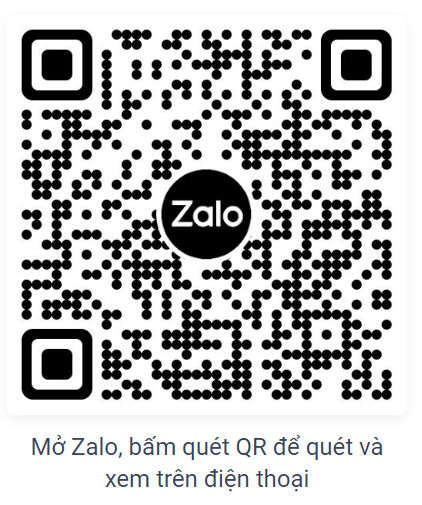 Hoặc tham gia bằng cách quét mã này trên điện thoại
https://zalo.me/g/wvrerm321
https://www.facebook.com/groups/976364306848934
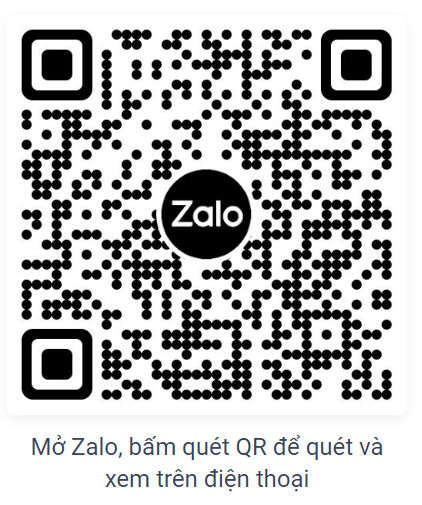